An evaluation of use and impact of zero grades in assessmentAre we being consistent, fair, and transparent?
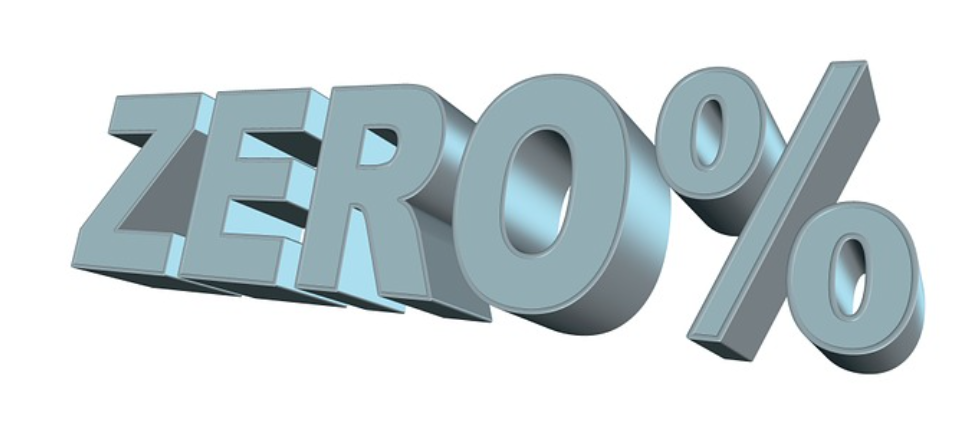 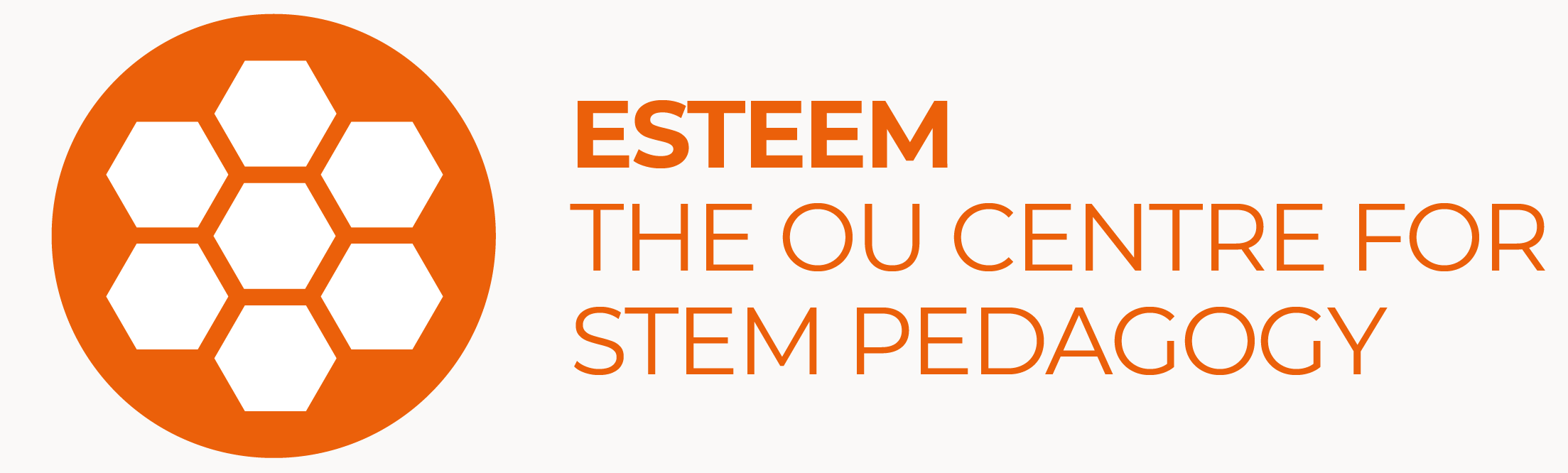 Project leads:

Fi Moorman & Karen New
[Speaker Notes: Me]
Assessments in the OU
Fixed deadline
No ‘personal’ aspect
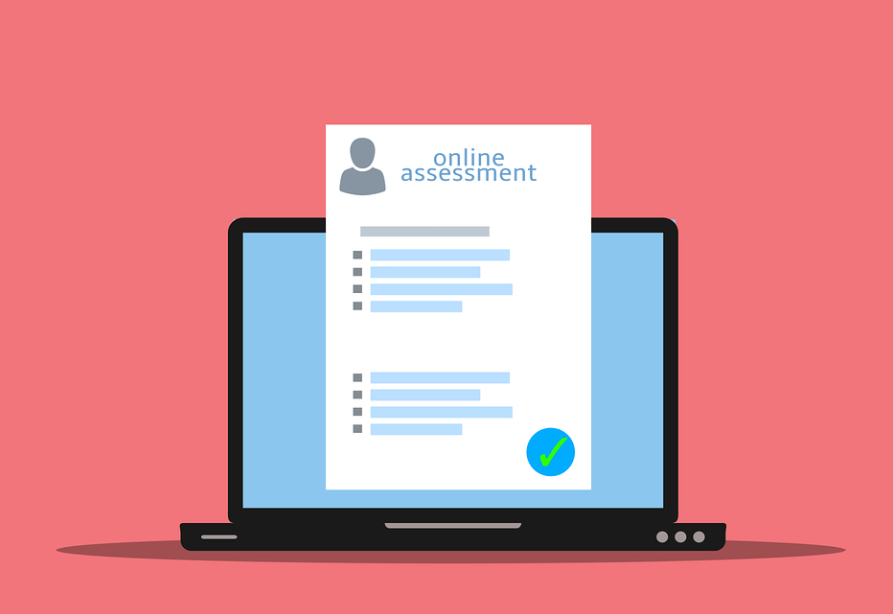 iCMA


TMA
TMA
Potential for extn
Some AL/ST discretion
[Speaker Notes: Kjn]
What is an L marker?
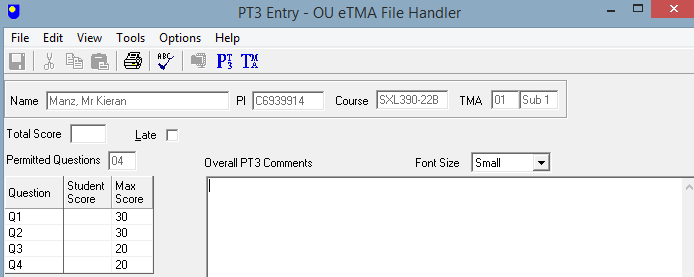 Set by the AL on completing the PT3
[Speaker Notes: Fi]
Who are our students?
There is no typical OU student. People of all ages and backgrounds study with us, for all sorts of reasons – to update their skills, get a qualification, boost their career, change direction, prove themselves, or keep mentally active.
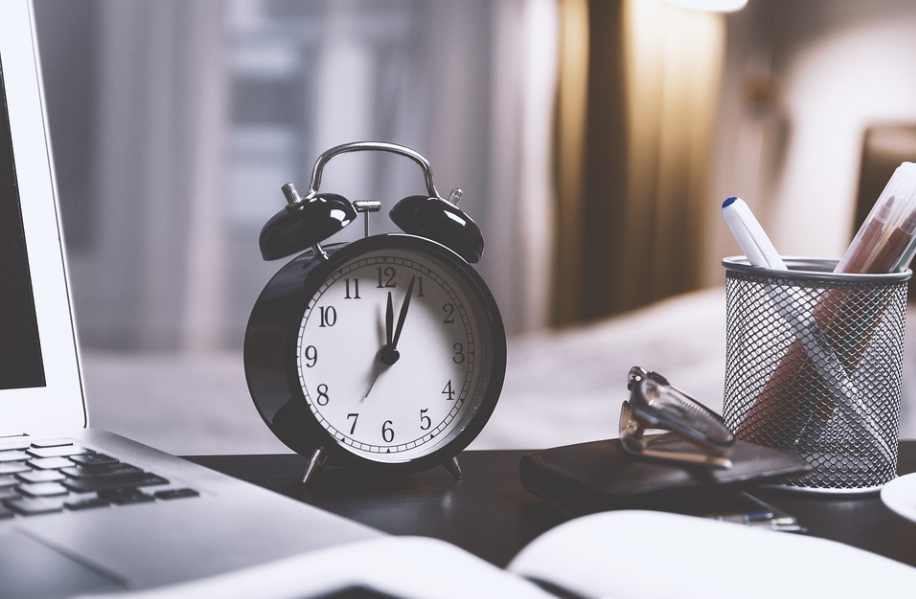 70% of directly-registered OU students work full or part-time during their studies
26% of OU UK undergraduates live in the 25% most deprived areas
34% of new OU undergraduates are under 25
77% of OU undergraduates had no previous HE qualifications on entry
We are the largest provider of higher education for people with disabilities:
36,400 students declaring a disability studied with us in 2020/21.
34% of students had one A level or a lower qualification at entry
https://www.open.ac.uk/about/main/strategy-and-policies/facts-and-figures (March 2022)
[Speaker Notes: Fi]
What do students see?
2.4.4 Requesting an extension for a TMA If you find that you are unable to submit your TMA before the cut-off date, you can consider requesting an extension. You should contact your tutor in the first instance when requesting an extension of any length. Try to avoid asking for an extension close to the deadline as your tutor may not be available to authorise this at very short notice. You must submit your request for an extension before the cut-off date. If you are asking for an extension on the cut-off date and you cannot contact your tutor, please contact your Student Support Team. Your tutor will decide if the extension can be authorised. If your tutor authorises an extension they will set a new deadline for you for that assignment
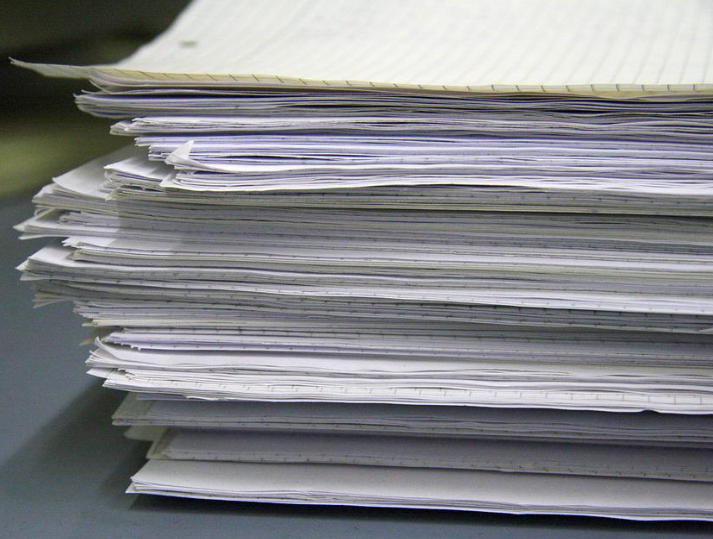 2.4.5 Non-scored TMA marking and ongoing difficulties with submission. Occasionally, even when it’s too late to record a score that can contribute to your assessment, or if the extension request is not authorised, your tutor may still think it useful for your assignment to be marked so that you have the benefit of teaching comment
Assessment handbook
76 page document
[Speaker Notes: Kjn]
Methodology
[Speaker Notes: kjn]
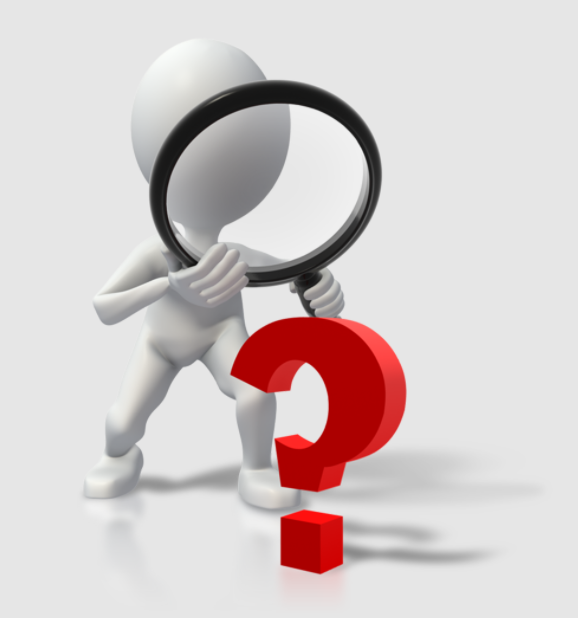 Findings so far…..
18B – 21J presentations

92 L markers applied (& not overturned)
[Speaker Notes: kjn]
How late is late?
10 SDK100
Total L markers in LHCS by module (as of April 2022)
[Speaker Notes: Kjn
Add date of analysis as this might show disproportionate number in 21J?]
Characteristics of students receiving L markers
[Speaker Notes: Kjn]
What happened next?
n = 33 for L1; 58 for L2/3
[Speaker Notes: fi]
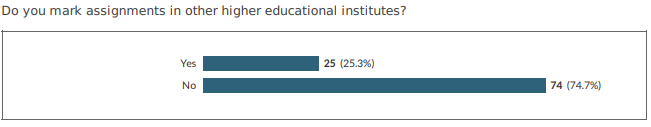 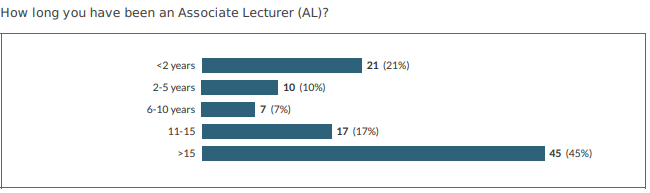 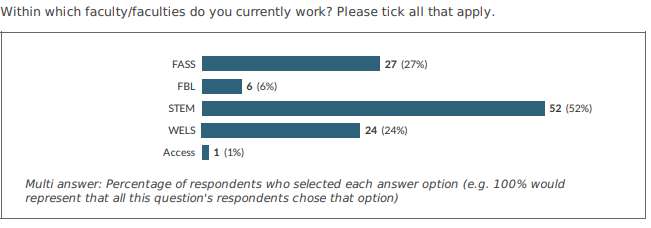 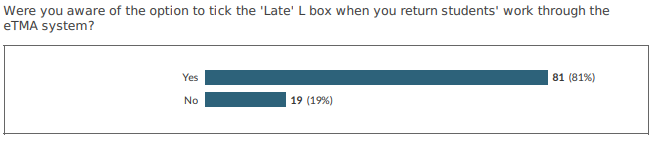 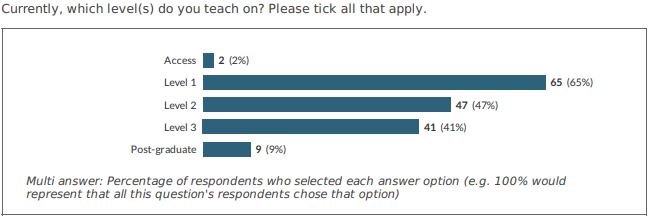 Surveyed a sample of ALs 
across University
[Speaker Notes: fi]
Using / discussing L markers
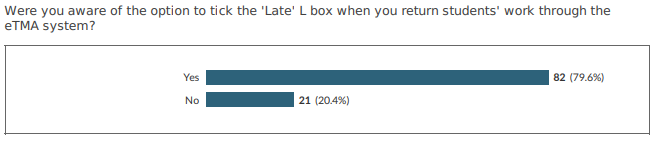 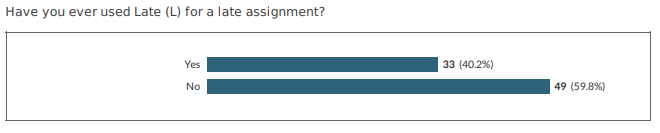 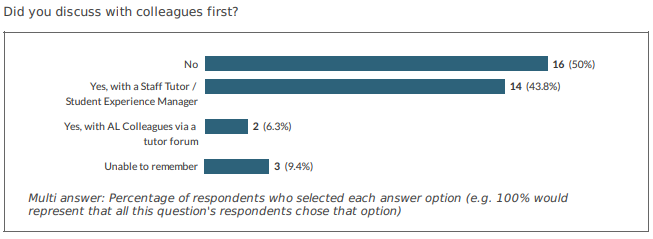 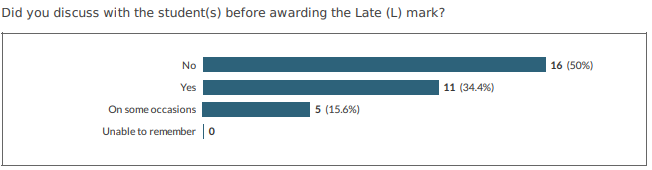 [Speaker Notes: fi]
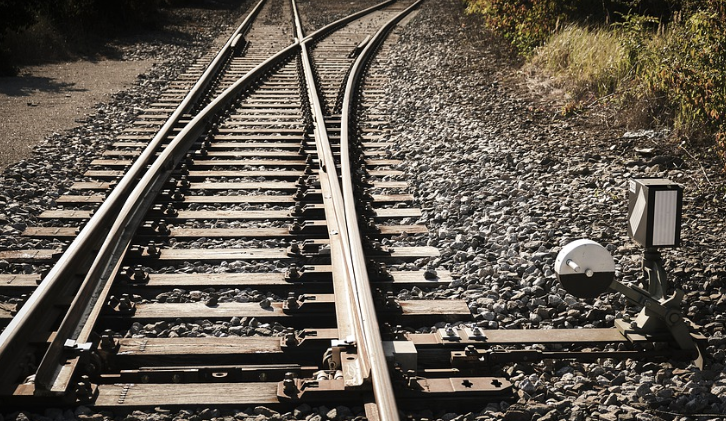 Looking ahead…

Introduction of Wiseflow

Time to take stock

Opportunity to change direction?
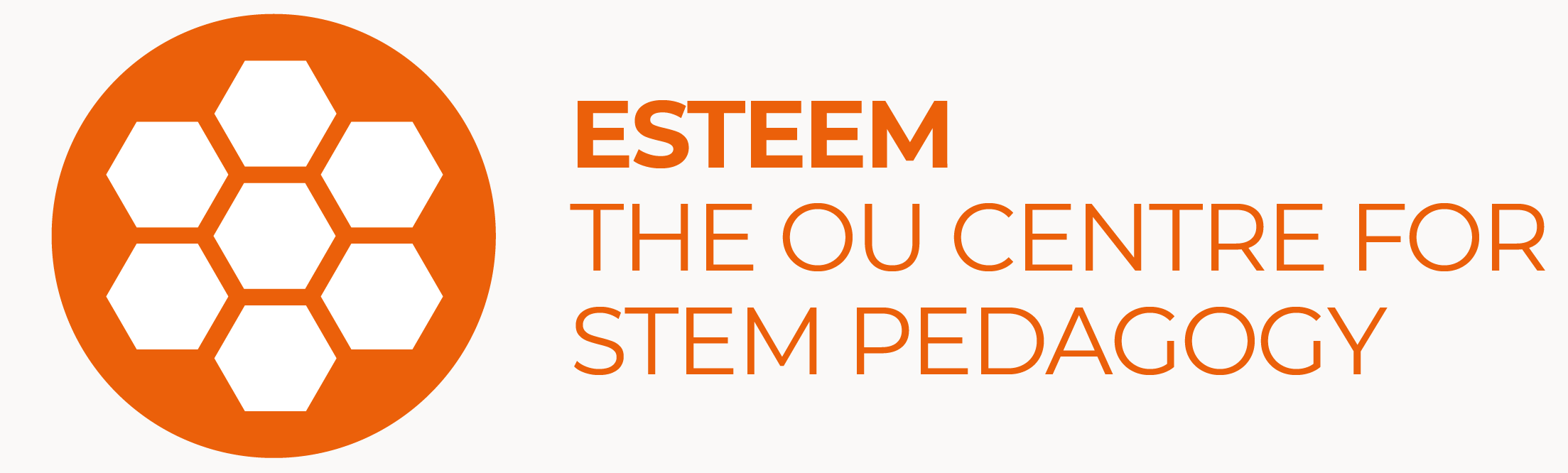 [Speaker Notes: fi]